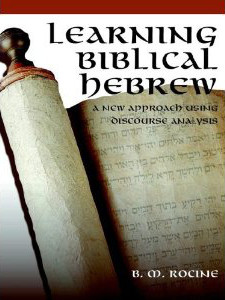 MODULE TWODIRECT SPEECH ANDMORE ON THE SYSTEM OF VERB FORMS
Direct Speech
Communication in which the speaker refers to that which is in the immediate context of the speaker and/or listener. 
This type of communication includes 
dialogue 
prayer
sermons
prophecy
etc.
Direct Speech
Communication in which the speaker refers to that which is in the immediate context of the speaker and/or listener. 
This type of communication includes 
dialogue 
prayer
sermons
prophecy
etc.
More than just
words spoken
out loud.
Genres